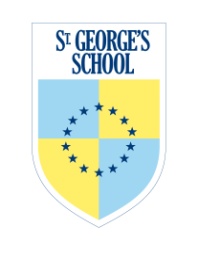 St. George’s British School of Seville
OPTIONAL: Cambridge IGCSE Geography (0460) 
2014 – 2016
The IGCSE in Geography is an optional course for students with a keen interest in our Earth and the lives of the people who inhabit it. The information we study will broaden the minds of our students and the research, enquiry and mathematical skills they develop will support their independent learning both within the education system and in later life. 

IGCSE Geography is a challenging course which will require the same dedication and organisation as any in-depth programme of study and students will discover that they get out only what they put in.

Overview: the IGCSE in Geography provides students with an excellent opportunity to develop:
a sense of place and an understanding of relative location on a local, regional and global scale;
an awareness of the characteristics and distribution of a selection of contrasting physical and human environments;
an understanding of some of the processes affecting the development of such environments;
an understanding of the spatial effects of the ways in which people interact with each other and with their environments;
an understanding of different communities and cultures throughout the world and an awareness of the contrasting opportunities and constraints presented by different environments.

Assessment Objectives: this course will assess students using the following three assessment 
objectives:
AO1 Knowledge with understanding
AO2 Skills and analysis
AO3 Judgement and decision making.

How it is assessed: students will sit two exams in 2016 based on the skills and knowledge they have developed from their two year study.  In addition, they will be required to submit a 2000 word geographical investigation, which will form 27% of their final mark. 

Grading:  Cambridge IGCSE results are shown by  one of the grades A*, A, B, C, D, E, F or G
Indicating the standard achieved, A* being the highest and G the lowest.  It is expected that all
pupils  attain at least a Grade C. This is the grade that is generally accepted as a pass.

http://sgsshistoryandgeography.weebly.com/ 
worsfoldn@stgeorge.es
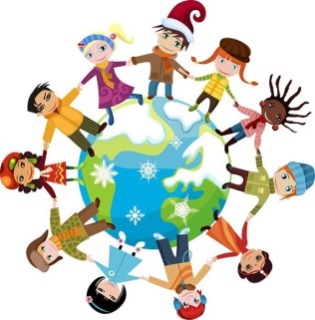 1
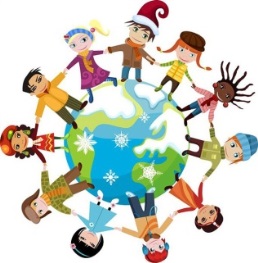 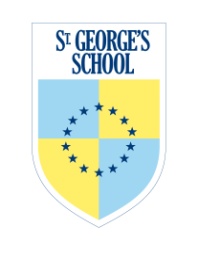 St. George’s British School of Seville
OPTIONAL: Cambridge IGCSE Geography 
(0460), 2014 – 2016
Expectations of Students: all students will be expected to approach their studies in a positive
way.  They must complete all class work and homework to the very best of their ability and seek 
help if they are unsure.  Coursework and homework deadlines must be met; failure to do so may result in a lowering of their final grade.

It is expected that every student can be relied upon to undertake independent  study in order to 
improve and personalise their learning; the highest grades are obtained by those who have a deep understanding of the issues that we study and a genuine interest in the subject. If students miss a class it is their responsibility to catch up on the work they have missed.  

Students will be expected to make and organise their own notes and resources; ensuring that 
they do not lose copies of the texts, important papers, tasks or notes.

Some homework and research tasks will require the use of a computer–it is vital that students have access, at home,  to a computer and printer.  

What will be studied: the curriculum is divided into three themes which have been designed to develop an understanding of both the natural and the human environment:
1 Population and settlement
2 The natural environment
3 Economic development and the use of resources.
Coursework: The coursework investigation will be based on Unit 2 Settlement and be comparing Triana and Tomares. 
Paper 2:  The course will also include a concentrated focus on developing  students’  map work skills  as required by the exam.

Who it is taught by: this course will be taught by Mrs. Worsfold , a Humanities Graduate with 
Secondary History and Geography specialism training.  Mrs. Worsfold  is an experienced GCSE teacher and will have completed the Cambridge Exam Board Specialist Teaching and Assessment course to become the schools accredited representative.

What parents can do: the most important thing that parents can do to support  students is to
 ensure that all independent and home study is completed to a good standard.  This is crucial to
the students’ success. We encourage parents to maintain contact with the school and seek advice if required.  Mrs. Worsfold will contact you promptly  to let you know if there are any concerns regarding your child.
2
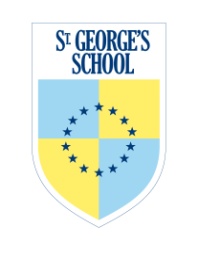 St. George’s British School of Seville
OPTIONAL: Cambridge IGCSE History (0470), 
2014 – 2016
IGCSE History is an optional course for students with a keen interest in the history of our world and for those who wish to develop their analytical and interpretation skills. This course complements the English IGCSE as it focuses on developing  analytical skills and the ability  to create an argument. In addition, it requires students to  accurately interpret the past in order to come to conclusions about the significance of people and events.

The IGCSE in History is a challenging course which will require the same dedication and organisation as any in-depth programme of study and students will discover that they get out only what they put in.

Overview: the IGCSE in History provides students with an excellent opportunity to:
develop an interest in and enthusiasm for learning about and understanding the past
explore historical concepts such as cause and consequence, change and continuity, and similarity and difference
appreciate historical evidence and how to use it
gain a greater understanding of international issues and inter-relationships
learn how to present clear, logical arguments.


Assessment Objectives: this course will assess students using the following three assessment 
objectives:
AO1: an ability to recall, select, organise and deploy knowledge of the syllabus content
AO2: an ability to construct historical explanations using an understanding of:
	- cause and consequence, change and continuity, similarity and difference
	- the motives, emotions, intentions and beliefs of people in the past
AO3: an ability to understand, interpret, evaluate and use a range of sources as evidence, in 
                their historical context.

How it is assessed: students will sit two exams in 2016 based on the skills and knowledge they have developed from their two year study. Students will also be required to produce one piece of
extended writing based on a Depth Study from the syllabus and determined by the school.

Grading:  Cambridge IGCSE results are shown by  one of the grades A*, A, B, C, D, E, F or G
Indicating the standard achieved, A* being the highest and G the lowest.  It is expected that all
pupils  attain at least a Grade C. This is the grade that is generally accepted as a pass.

http://sgsshistoryandgeography.weebly.com/  
worsfoldn@stgeorge.es
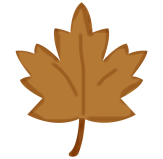 “If you don't know history, then you don't know anything. You are a leaf that doesn't know it is part of a tree. ”
3
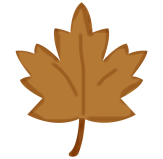 “If you don't know history, then you don't know anything. You are a leaf that doesn't know it is part of a tree. ”
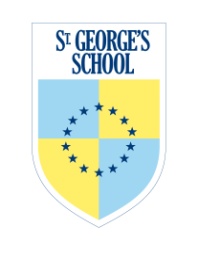 St. George’s British School of Seville
OPTIONAL: Cambridge IGCSE History 
(0470), 2014 – 2016
Expectations of Students: all students will be expected to approach their studies in a positive
way.  They must complete all class work and homework to the very best of their ability and seek 
help if they are unsure.  Coursework and homework deadlines must be met; failure to do so may result in a lowering of their final grade.

It is expected that every student can be relied upon to undertake independent  study in order to 
improve and personalise their learning; the highest grades are obtained by those who have a deep understanding of the issue that we will be studying and a genuine interest for the subject. If students miss a class it is their responsibility to catch up on the work they have missed.  

Students will be expected to make and organise their own notes and resources; ensuring that 
they do not lose copies of the texts, important papers, tasks or notes.

Some homework and research tasks will require the use of a computer– it is vital that students have access, at home,  to a computer and printer.  

What will be studied: the course focuses on two main topics, the first being an overview and the second an in-depth study.

Overview study: the 20th century: International Relations since 1919
In -depth Study: Germany 1918-1945
Coursework in-depth study: The significance of the Wall Street Crash in Germany

Who it is taught by: this course will be taught by Mrs. Worsfold, a Humanities Graduate with 
Secondary History and Geography specialism training.  Mrs. Worsfold is an experienced GCSE teacher and will have completed the Cambridge Exam Board Specialist Teaching and Assessment course to 
become the schools accredited representative.

What parents can do: the most important thing that parents can do to support  students is to
 ensure that all independent and home study is completed to a good standard.  This is crucial to
the students’ success. We encourage parents to maintain contact with the school and seek advice if required.  Mrs. Worsfold will contact you promptly  to let you know if there are any concerns regarding your child .
4